1
picturelyrics.org
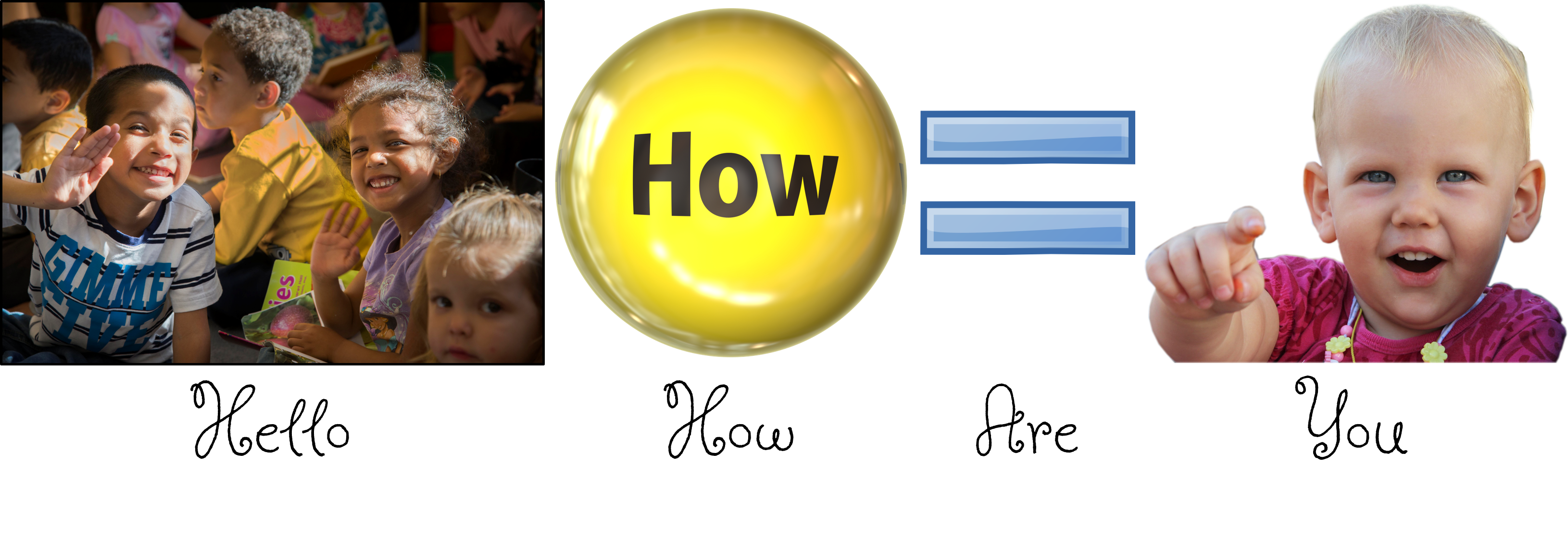 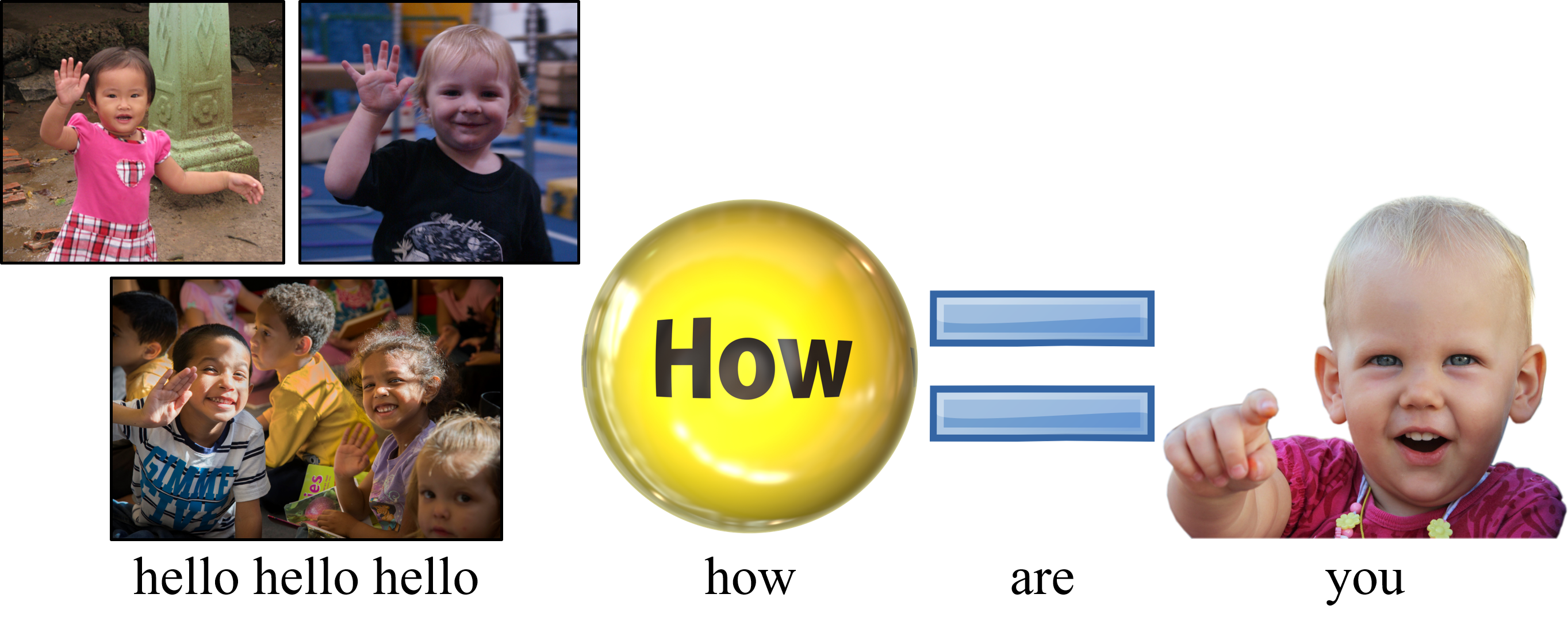 2
picturelyrics.org
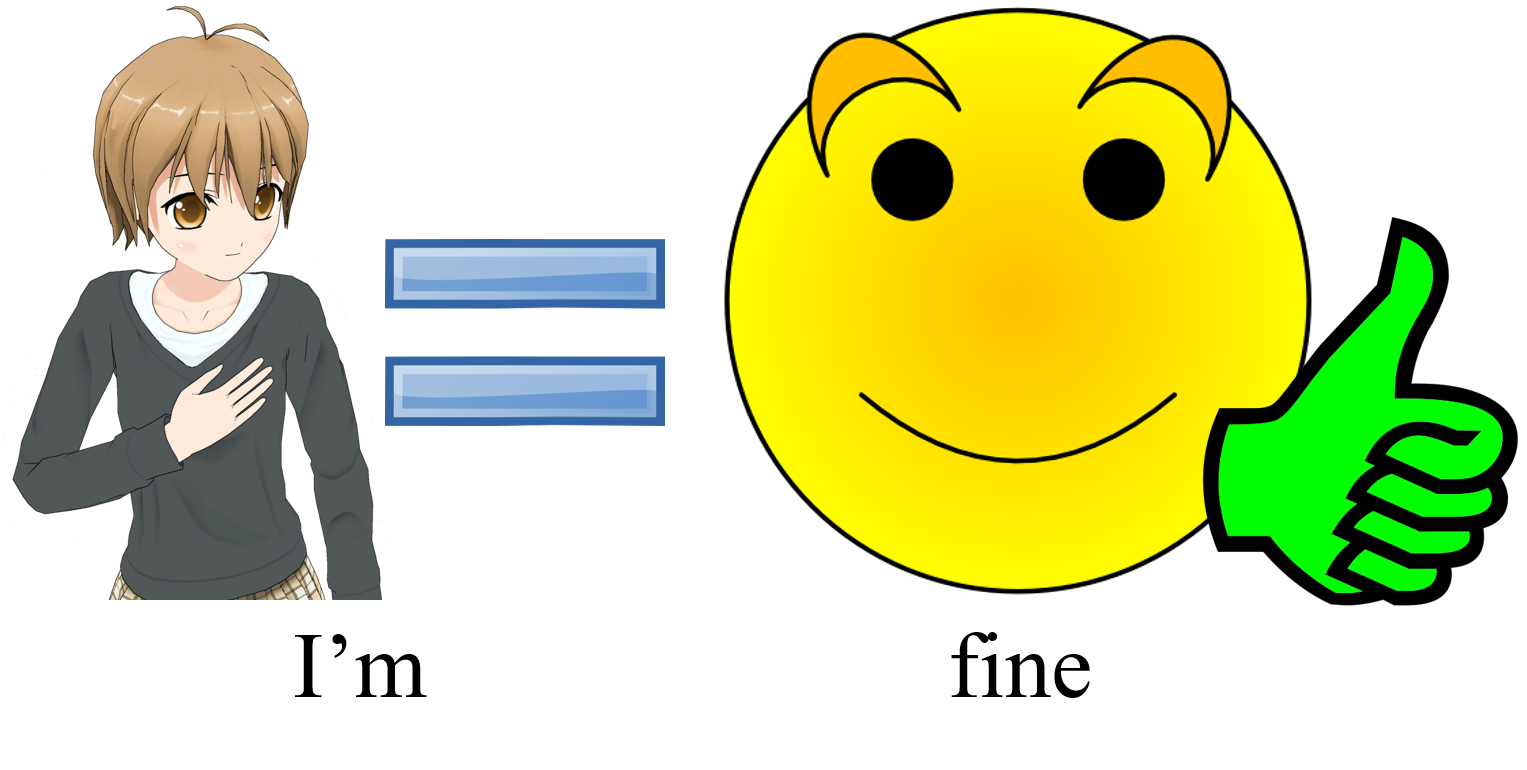 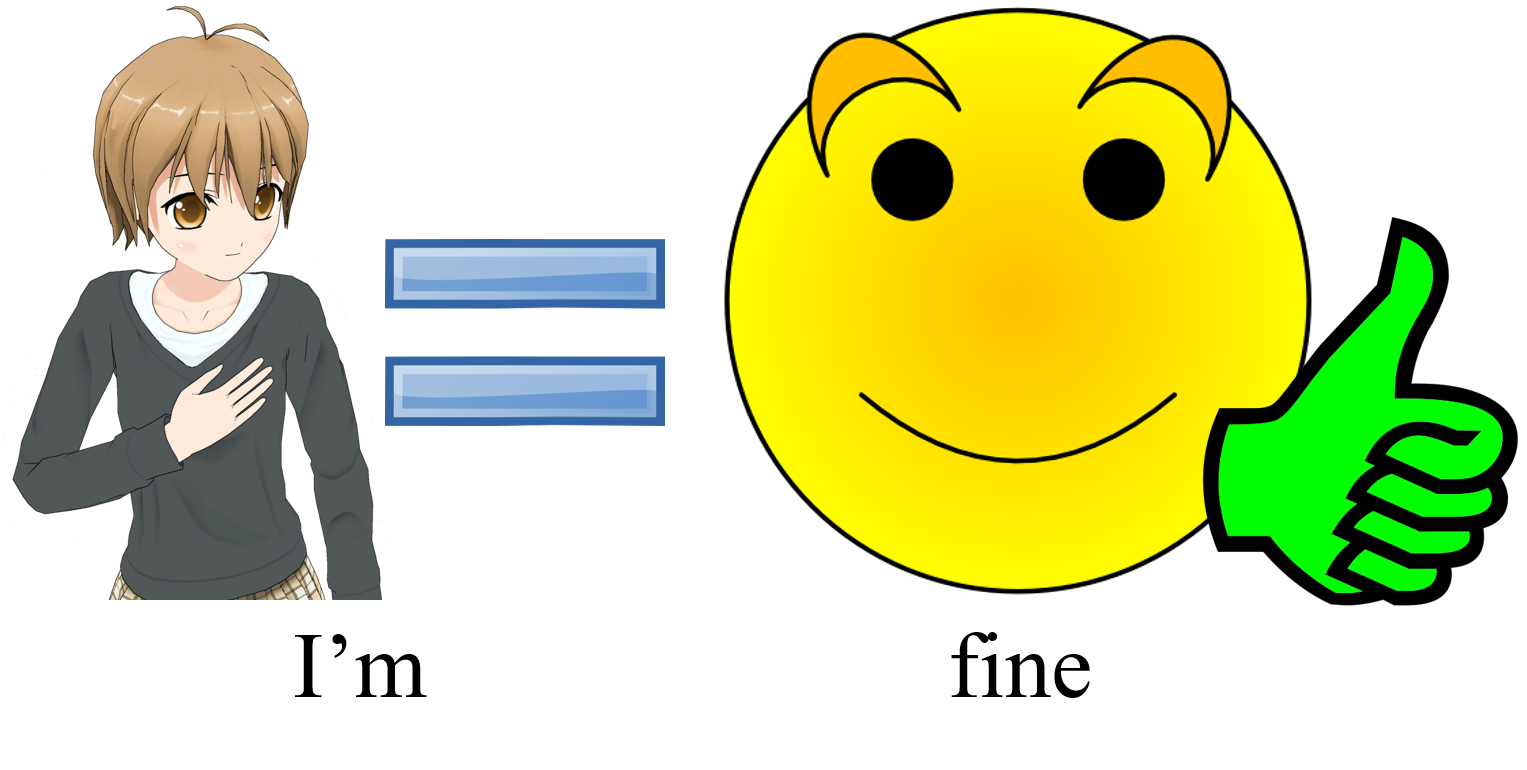 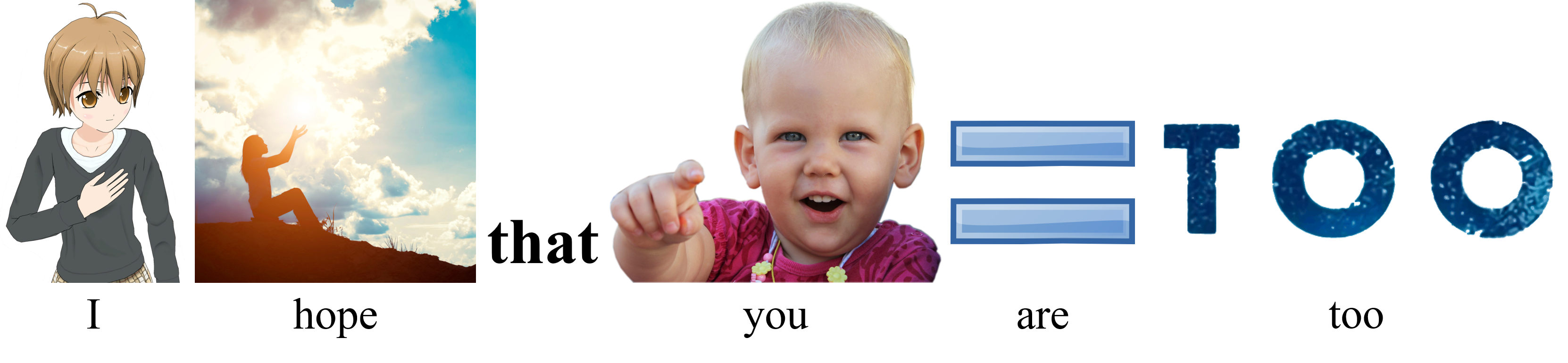